The Phenomenon of Technological Entrepreneurship
Exploring Joseph Schumpeter's Economic Theory
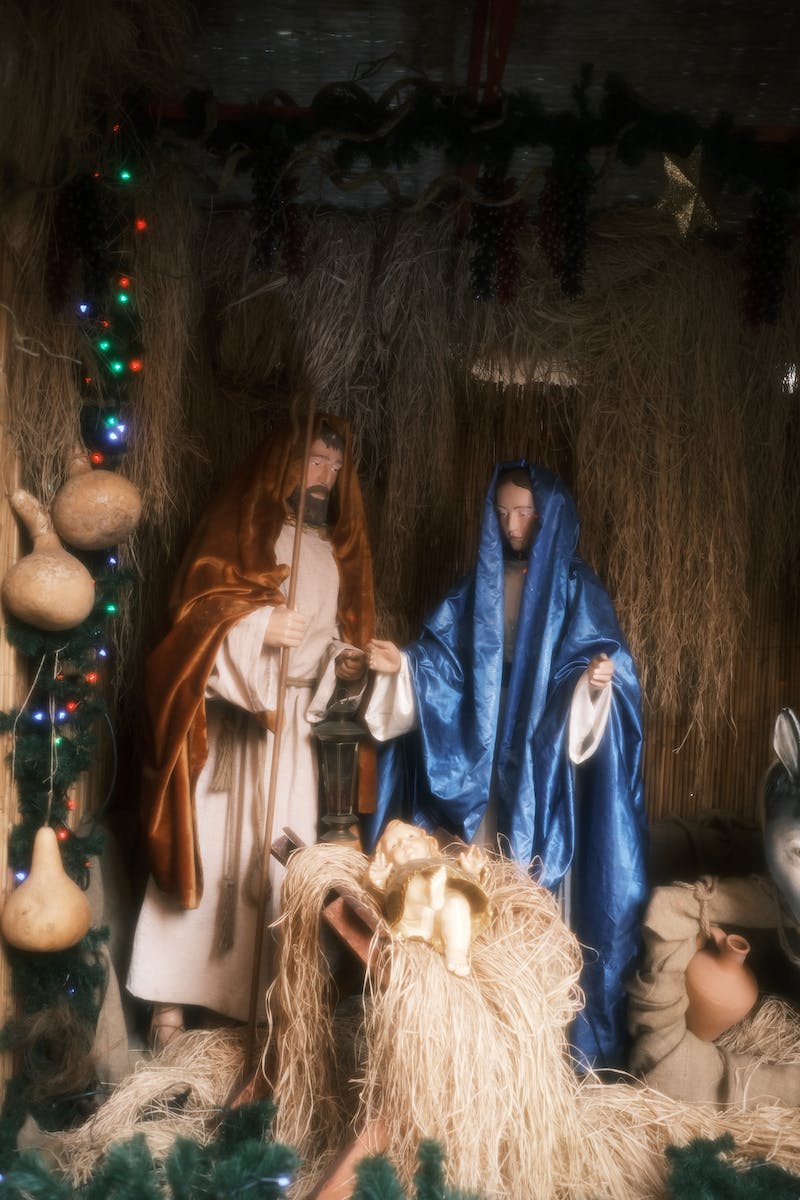 Introduction
• Schumpeter's three-volume history of economic thought
• 1,250 pages in length
• Passive income allows time for reading
• Configuring and synchronizing factors of production
Photo by Pexels
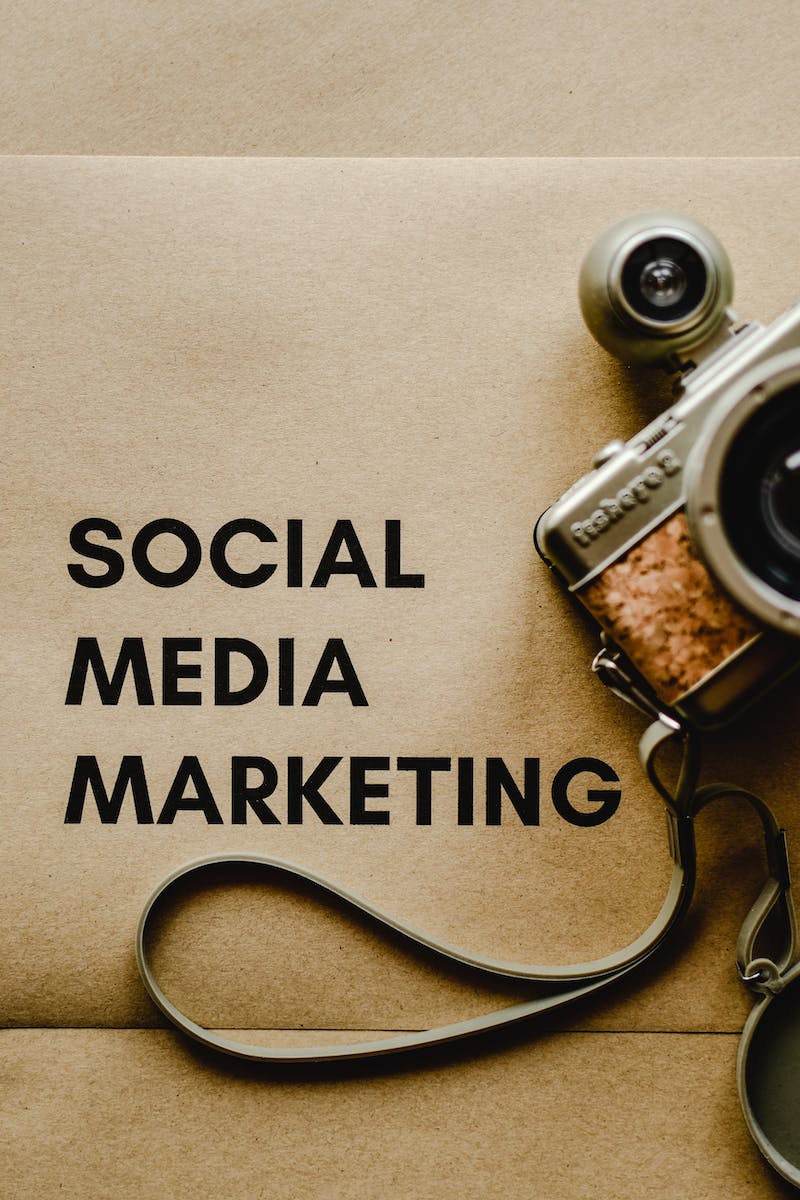 Source of Profit
• Entrepreneurs configure factors of production
• Factors of production are available to everyone
• Different configurations can lead to success
• Innovation is a key source of entrepreneurial profit
Photo by Pexels
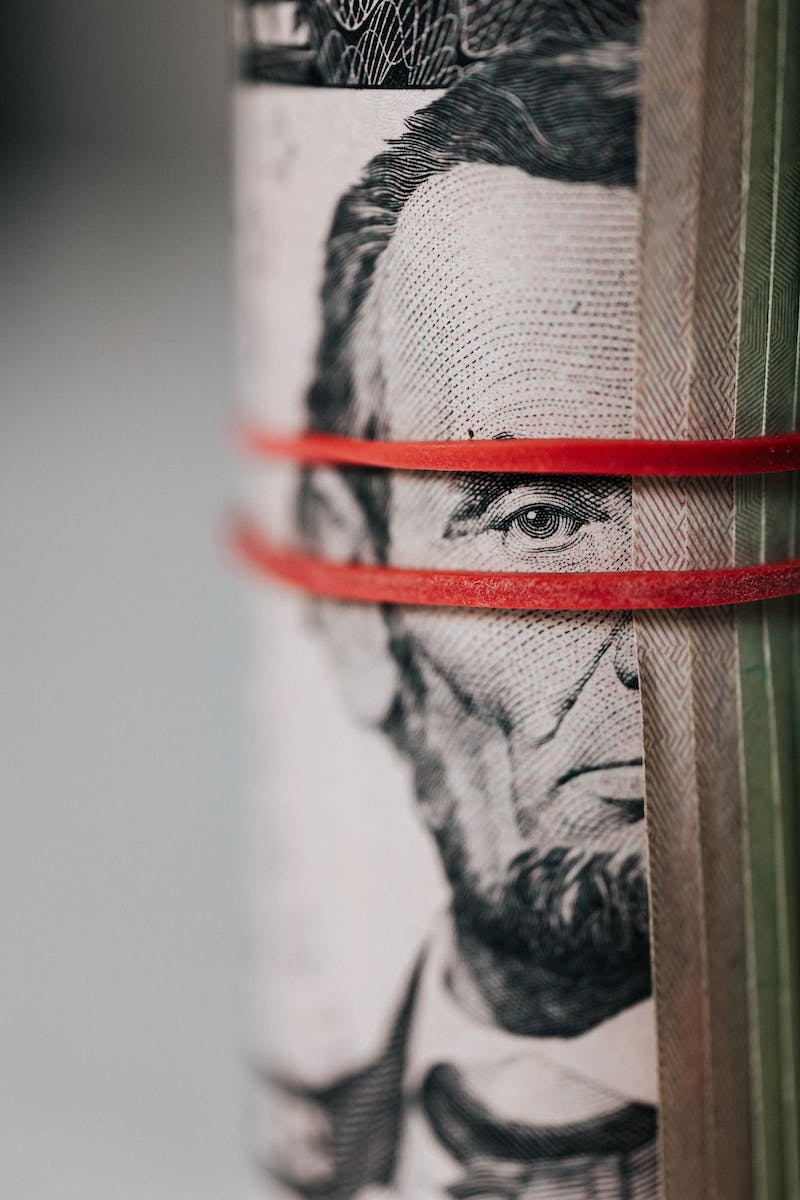 Types of Entrepreneurship
• Trade entrepreneurs profit from potential differences
• Military entrepreneurs assemble armed forces for profit
• Projectors propose ideas and utilize public resources
• Technological entrepreneurship focuses on increasing productivity
Photo by Pexels
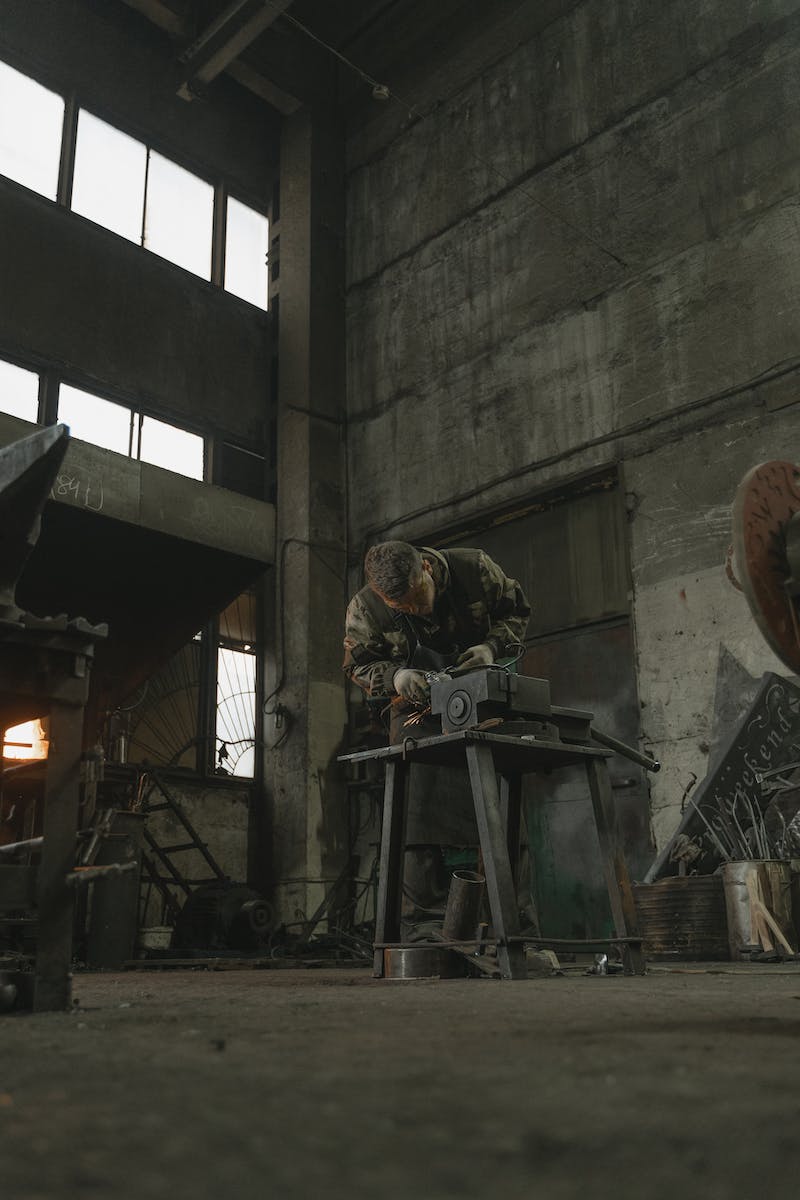 Technological Entrepreneurship
• Technological entrepreneurship increases labor productivity
• Division of labor as a source of wealth
• Emergence of industrial revolutions
• Increase in global trade and demand
Photo by Pexels
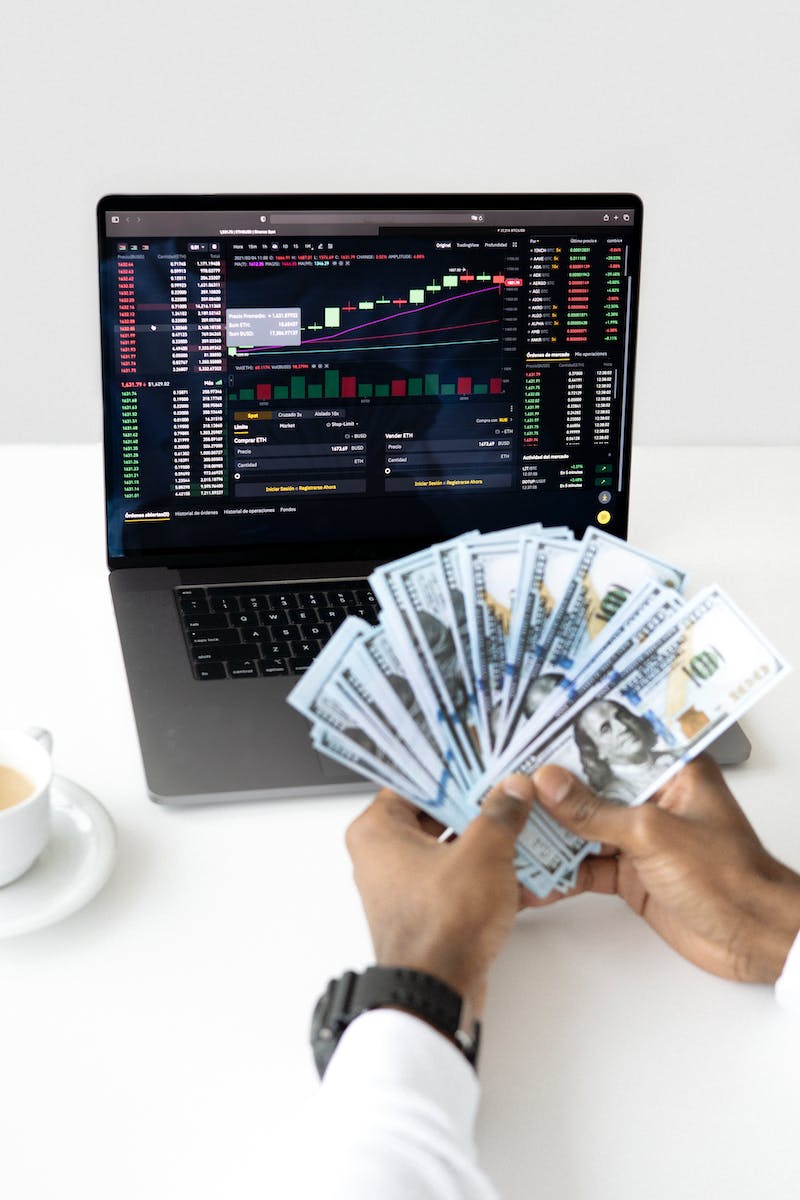 Impact of Technological Entrepreneurship
• Global trade growth outpaces supply
• Limited supply leads to price increases
• Technological advancements meet demand
• Innovation allows for profit from scarcity
Photo by Pexels